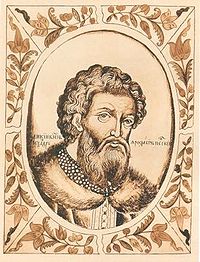 Александр Невский
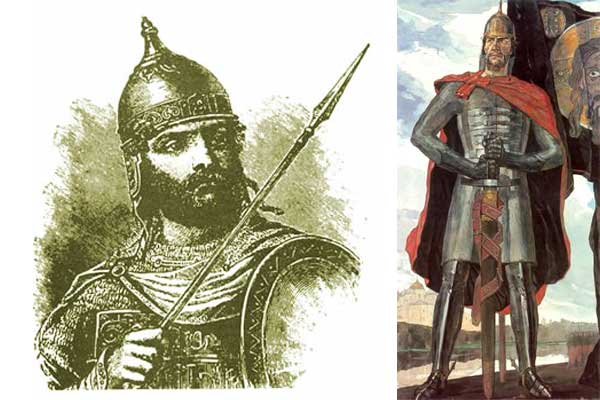 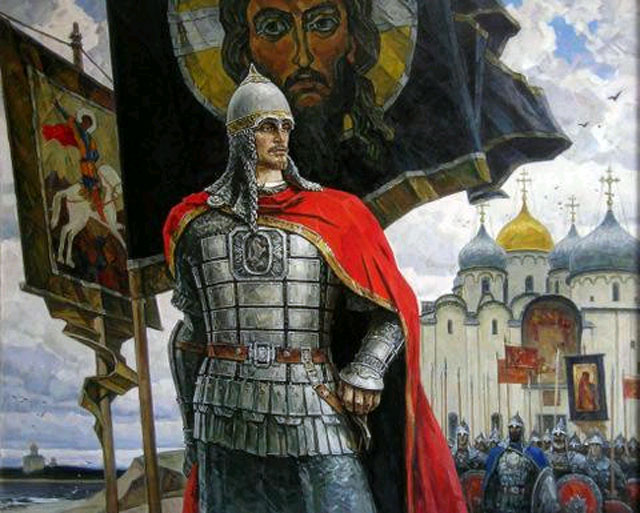 МБОУ СОШ №3
г. Красный Сулин
Елена Марченко
Князь Александр Ярославович Невский – великий русский полководец. Обезопасил западные границы Руси.
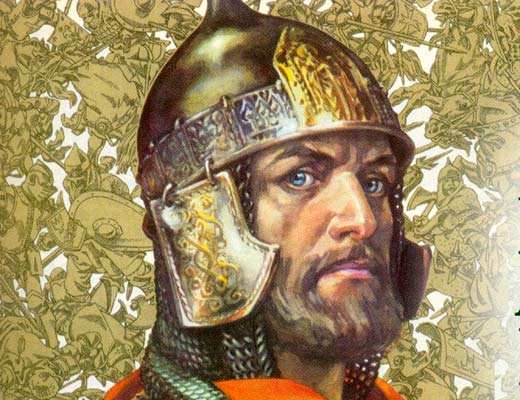 Александр Ярославович Невский родился в 1220 году и скончался в 1263 году. Основные свои военные победы князь Александр одержал в молодости. Во время Невской битвы  ему было  20 лет, во время Ледового побоища — 22 года. Всеобщую славу молодому князю принесла победа, одержанная им на берегу Невы 15 июля 1240 над шведским отрядом.
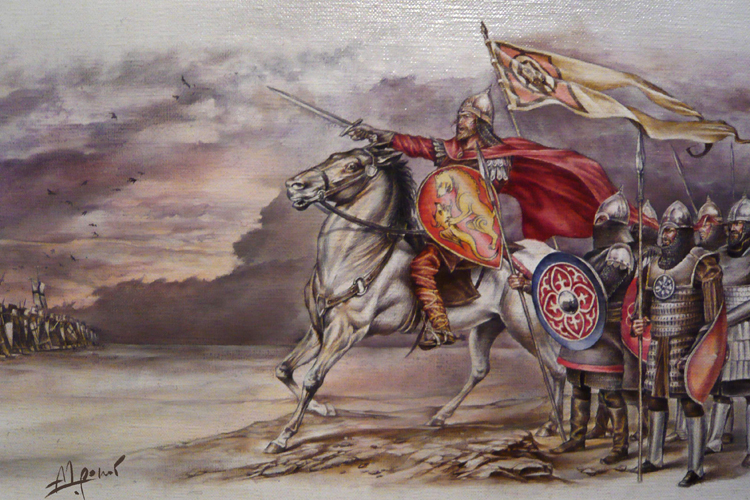 5 апреля 1242 на льду Чудского озера произошла решающая битва между отрядами немецких рыцарей и русским войском, которым командовал Александр Невский и вошло в историю как Ледовое побоище.  Немецкие рыцари были разгромлены и отказались  от притязаний на русскую землю.
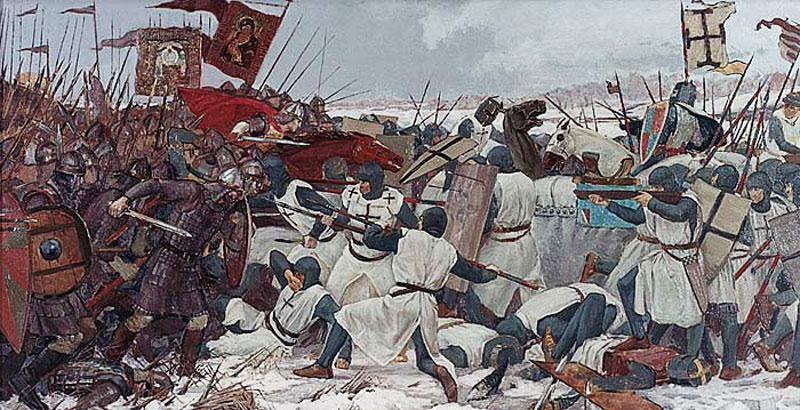 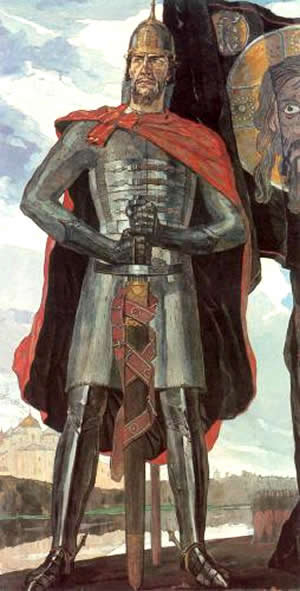 14 ноября 1263 в Городце от  болезни Александр Невский скончался. За всю свою жизнь князь Александр не проиграл ни одного сражения и вошёл в историю как великий полководец.
Александр  Невский   был официально канонизирован Русской православной церковью и причислен к лику святых. 
	В 1724 Петр I основал в Петербурге монастырь в честь Александра Невского, ныне Александро-Невская лавра, и повелел перевезти туда останки князя. Он же постановил отмечать память Александра Невского  30 августа.
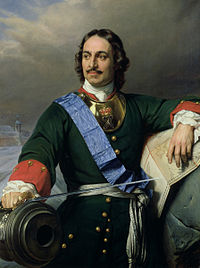 Пётр I
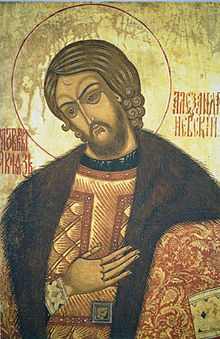 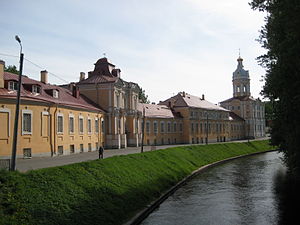 Икона Святого благоверного
 князя Александра Невского
Александро-Невская лавра
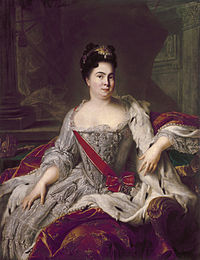 Екатерина I
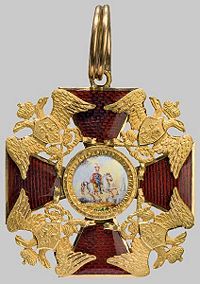 19 век
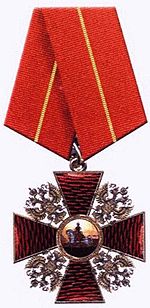 21 век
В 1725 императрица  Екатерина I учредила орден Александра Невского — одну из высших наград России.